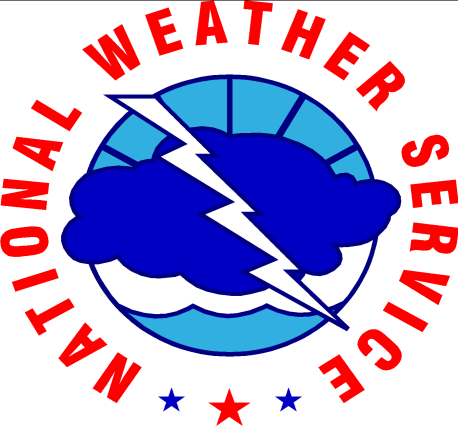 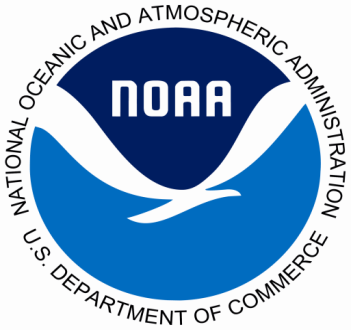 Surface Water and energy budgets over the northern hemisphere in three data assimilation Systems
Rongqian Yang, Michael Ek and Jesse Meng
The EMC Land/Hydro Team
 
EMC/NCEP/NWS
5200 Auth Road, Camp Springs, MD 20746, USA
4th WCRP International Conference On Reanalyses,  7-11 May, 2012
                                    Silver Springs, MD USA
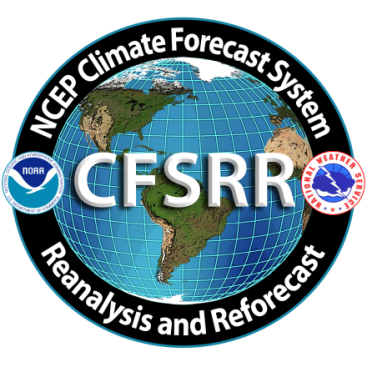 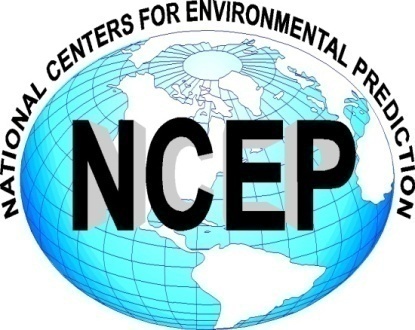 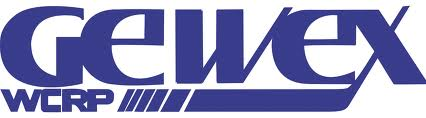 Outline
Introduction of the latest NCEP Climate Forecast System Reanalysis (CFSR), NCEP-DOE AMIP II Reanalysis  (GR2) and NCEP Global Land Data Assimilation System (GLDAS/Noah)
Comparison of  the land model and data assimilation techniques used in the reanalysis systems
Comparison of surface water budget terms
Comparison of surface energy budget terms
Summary
CFSR versus GR2
Atmosphere: model resolution increased from T62/L28  - T382/L64 (~38 km) resolution and equipped with more advanced physics.
Land: upgraded from the 2-layer OSU to the 4-layer Noah LSM.
Ocean: The global GFDL MOM4 replaced observed SST. 
Sea Ice: Inclusion of  a 3-layer global ocean ice model replaced sea-ice SST.
GLDAS
The GLDAS is a Land only analysis, driven by observed precipitation 
and near-surface meteorological forcing with no feedback to the above atmosphere (the same land model is Noah as used in CFSR)
Surface water and energy in the systems are impacted by
The land model physics
How the observations (precipitation and snow) are assimilated in the systems and the efficiency of assimilation techniques (e.g. background model biases)
Land Model COMPARISONNoah LSM (CFSR) versus OSU LSM (GR2)
Noah LSM (vegetation, snow, ice)
4 soil layers (10, 30, 60, 100 cm)
Frozen soil physics included
Add glacial ice treatment
Two snowpack states (SWE, density)
Surface fluxes weighted by
     snow cover fraction
Improved seasonal cycle of vegetation
Spatially varying root depth
Runoff and infiltration account for sub-grid variability in precipitation & soil moisture
Improved thermal conduction in soil/snow
Higher canopy resistance
Improved evaporation treatment over bare soil and snowpack
OSU LSM
2 soil layers (10, 190 cm)
No frozen soil physics
Only one snowpack state (SWE)
Surface fluxes not weighted by snow fraction
Vegetation fraction never less than 50 percent
Spatially constant root depth
Runoff & infiltration do not account for subgrid variability of precipitation & soil moisture
Poor soil and snow thermal conductivity, especially for thin snowpack
Noah LSM replaced OSU LSM in operational NCEP medium-range
Global Forecast System (GFS) in late May 2005
Assimilation of precipitation and snow in GR2 (OSU LSM)
Precipitation
                 Model precipitation, nudges soil moisture (1st layer) during the next 5 days using  the difference 
between observation and model precipitation  
direct use of the observed precipitation

                                                                                                 Snow 
    Weekly  snow cover, model snowdepth is used if consistent
        otherwise adjusted to snow cover without affecting soil moisture   
       direct use of snow cover.
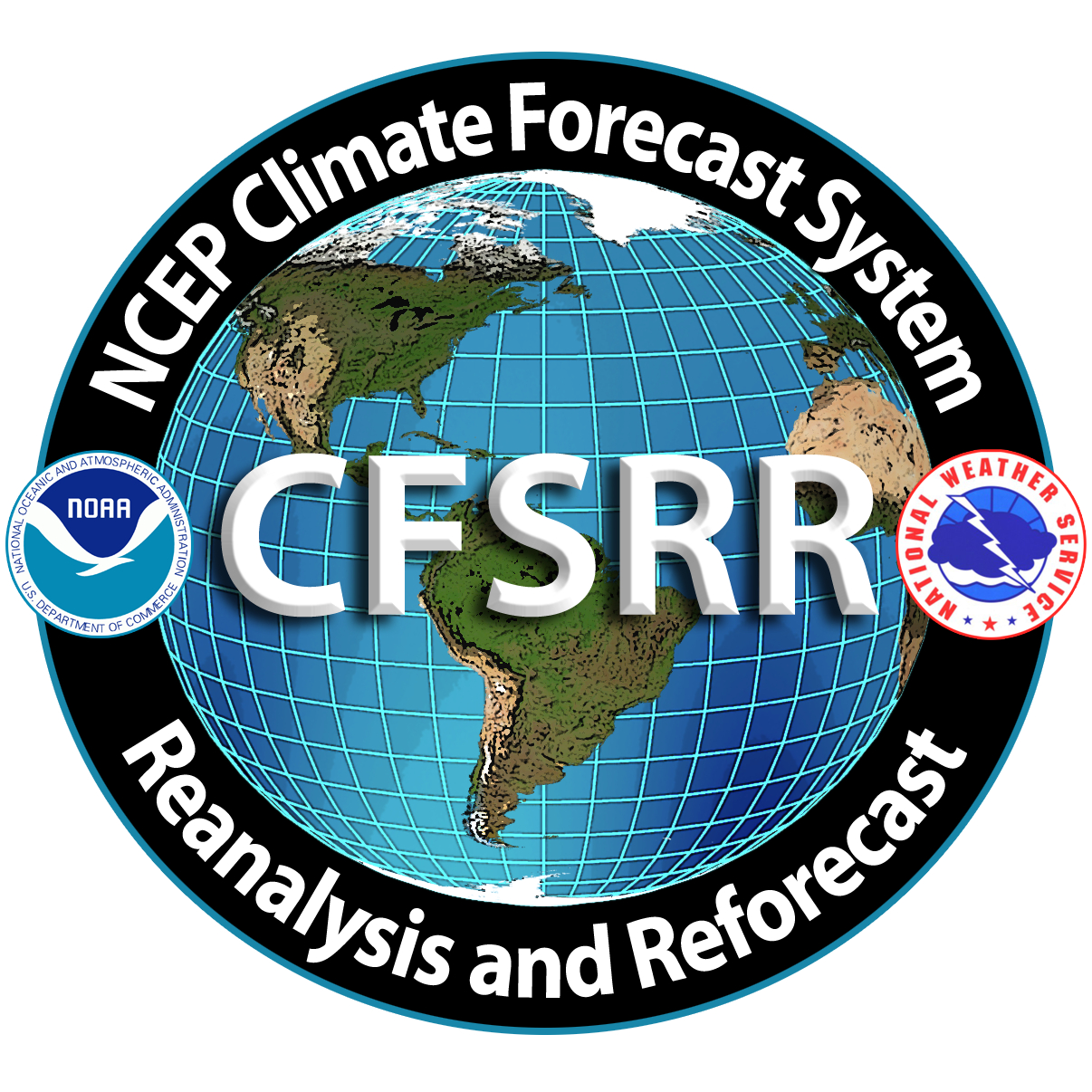 Assimilation of precipitation and snow in CFSR (Noah LSM)
Precipitation
“Semi-coupled” approach, uses observed precipitation to drive a 
parallel  Noah LSM run with atmospheric forcing from the online surface analysis  and the resulting land states are used to update model’s 
land states daily
 implicit use of observed precipitation
Snow       
  Observed snow cover and snow depth are used to adjust 
(if more than twice or less than half of analysis) model’s snow depth everyday otherwise untouched 
 implicit use of observed snow.
s
Study period and observations used in comparison
1979-2008 summer (JJA) and winter (JFM) seasonal climatology, seasonal cycle (averaged over N.H.) and time series of the anomalies (3-month running mean).

Precipitation is from CFSR used in driving off-line Noah.

Radiation and surface temperature are from NASA/GEWEX Surface Radiation Budget (SRB) release 3.0.
Precipitation
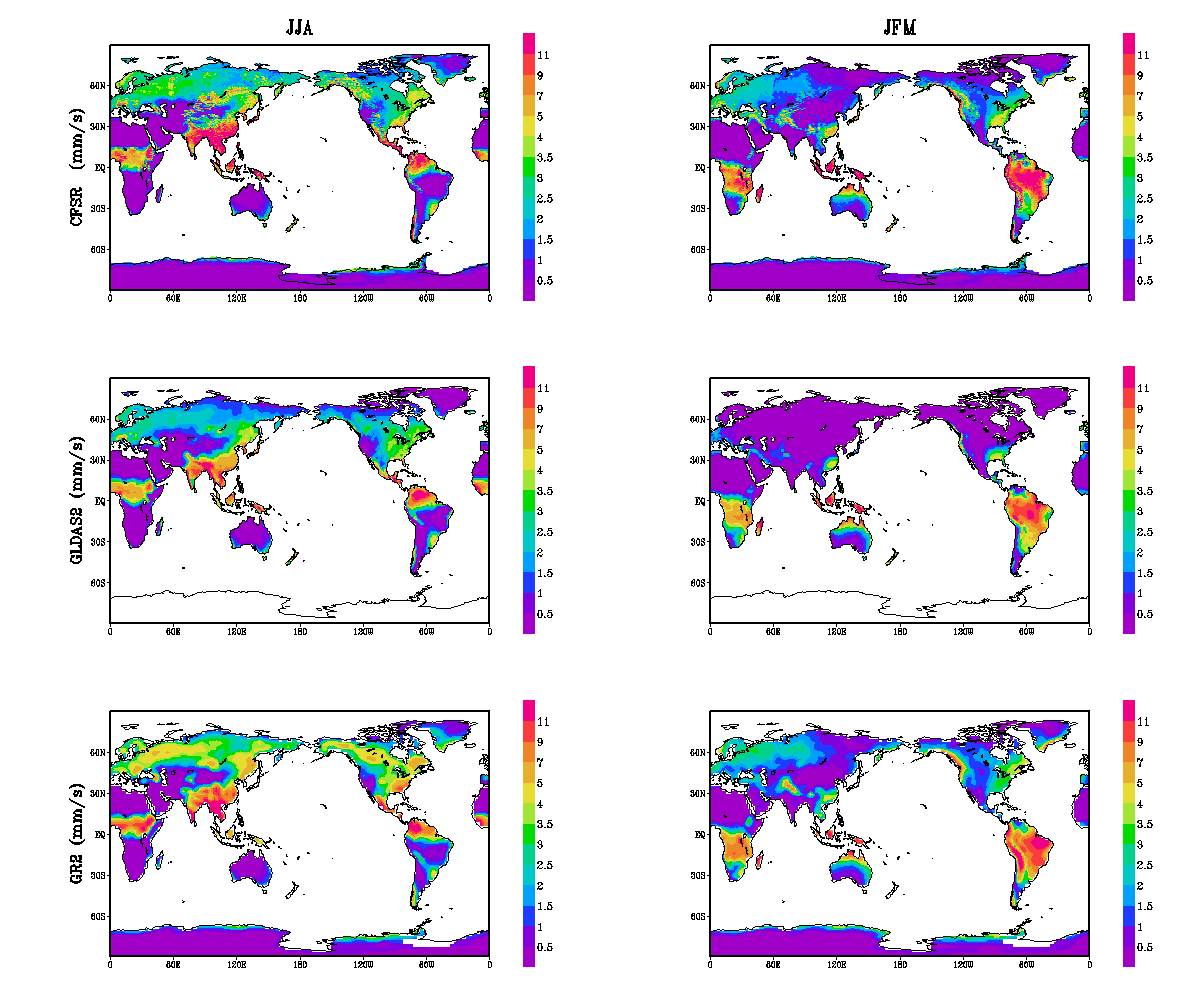 CFSR
GLDAS
Lower in summer, 

closer in winter, 

 both higher than GLDAS
GR2
Evaporation
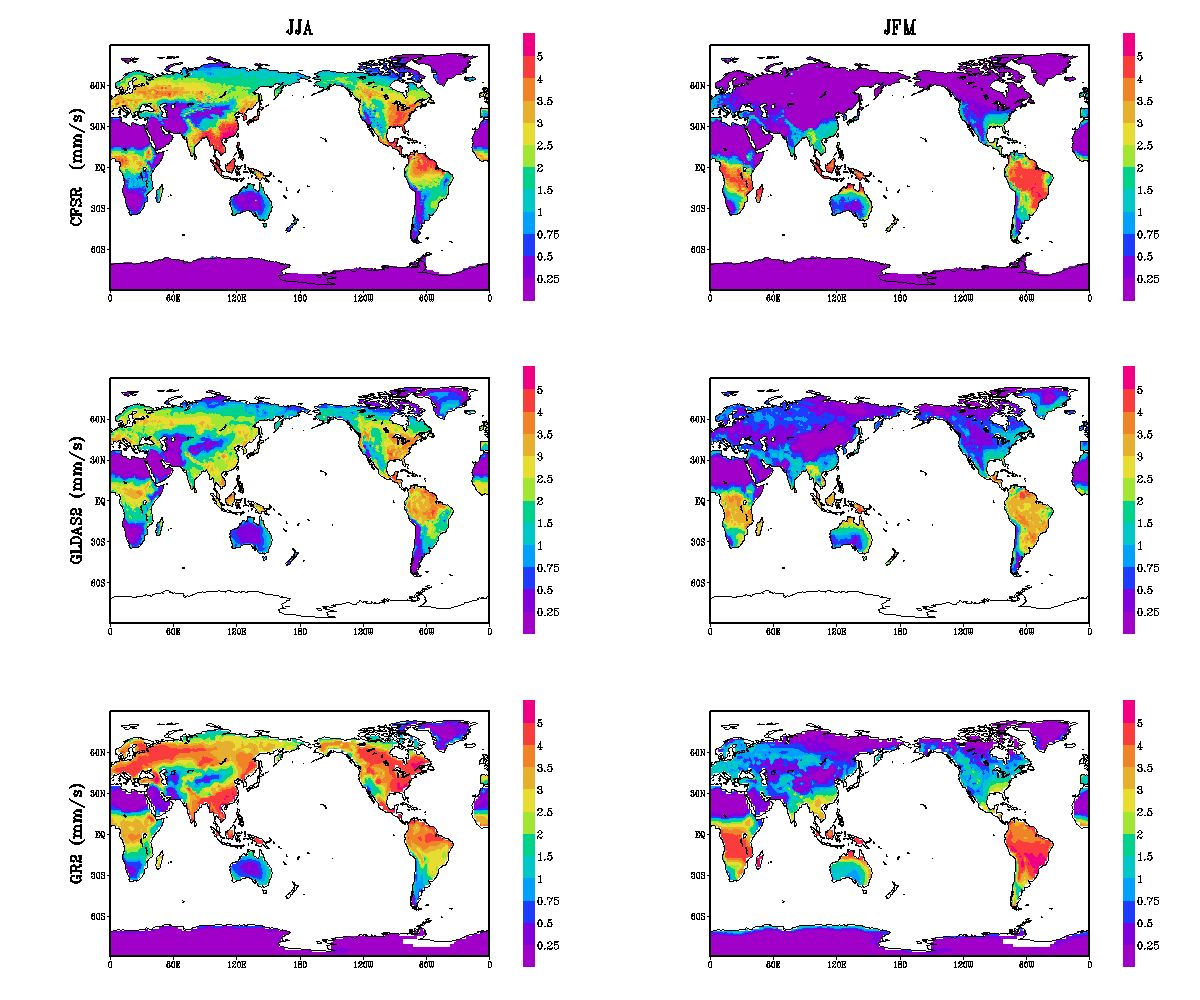 CFSR
GLDAS
Much Lower in both summer and winter

Slightly higher in summer and much lower in winter than GLDAS
GR2
Soil Moisture
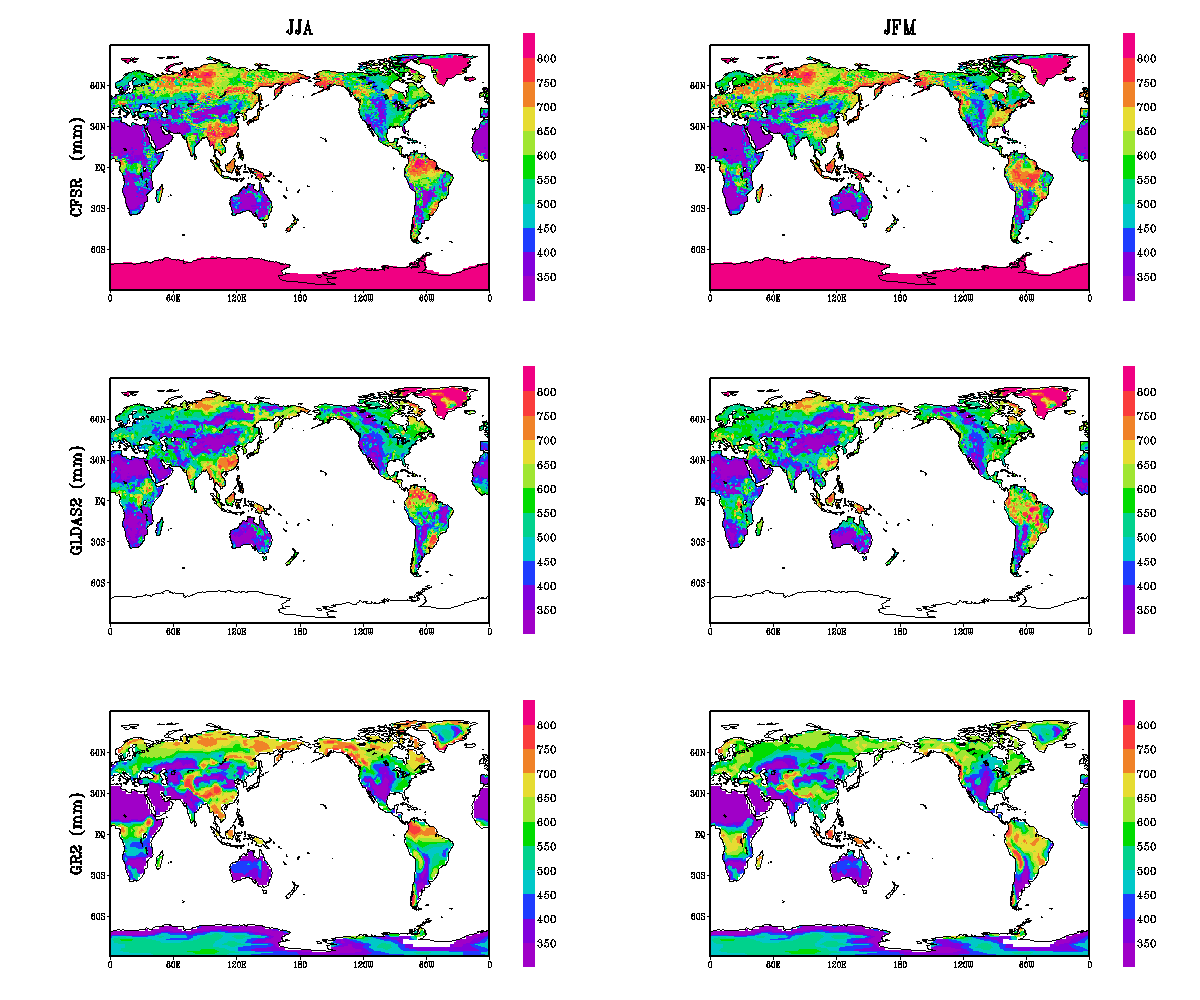 CFSR
GLDAS
Mixed in both summer and winter

GR2 closer to GLDAS
GR2
Surface Runoff
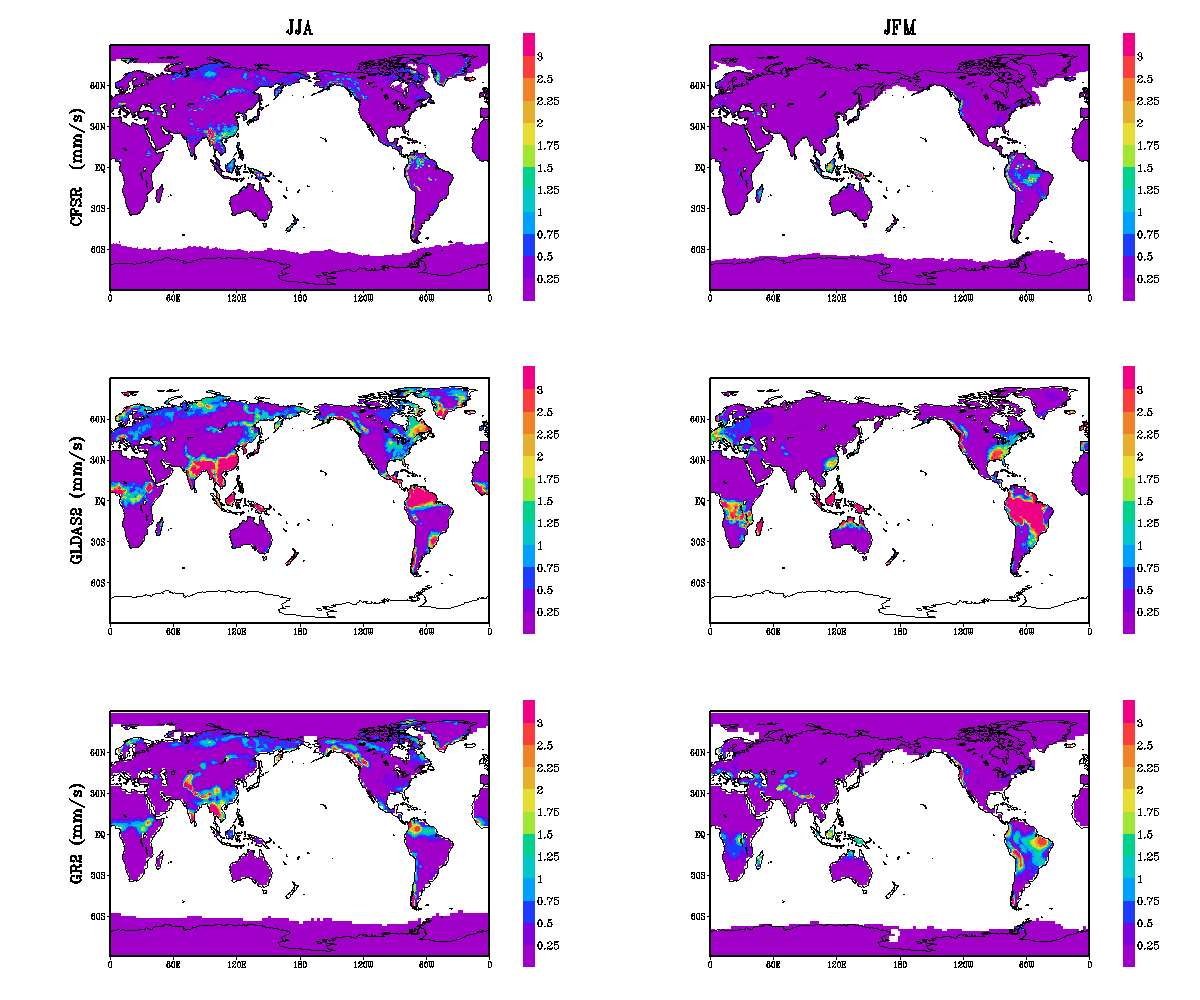 CFSR
GLDAS
Lower in both summer and winter

Both lower than GLDAS
GR2
Water Budget Components Climatology (N.H.)
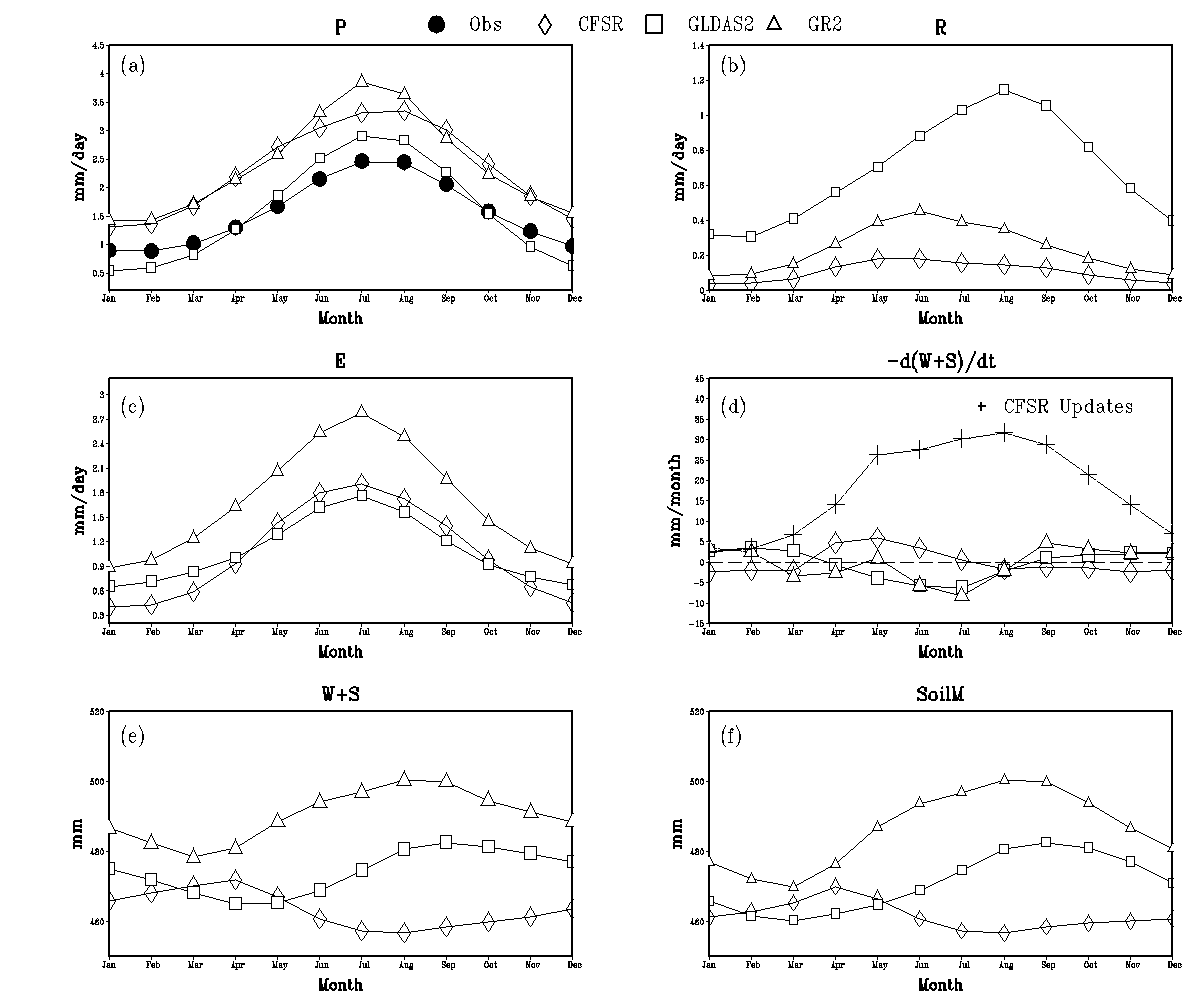 Lowest in CFSR both lower than
GLDAS
highest
GR2, agree with precip
CFSR
Remove SM
Damped
Seasonal
cycle
Water Budget Components Anomaly (N.H.)
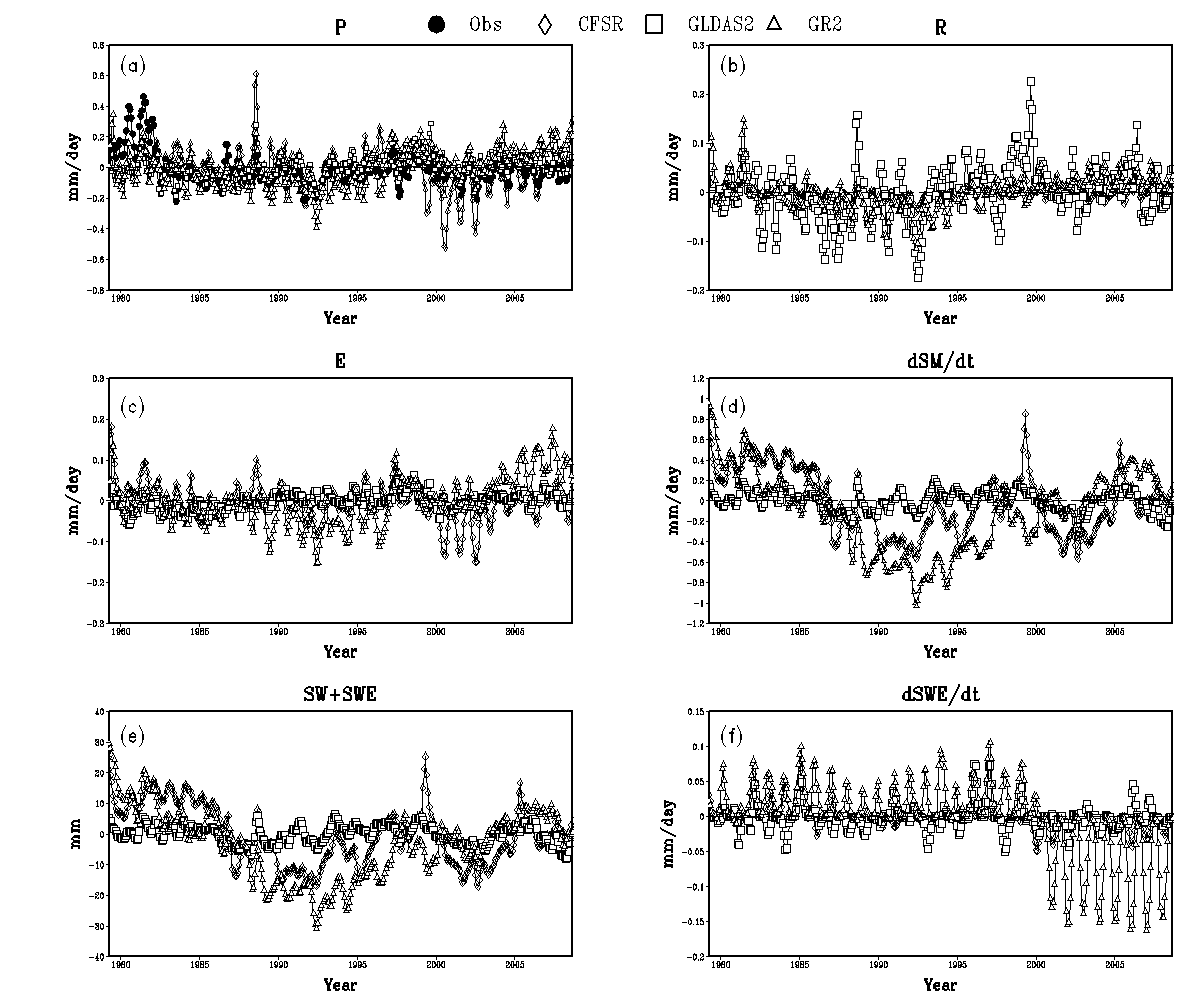 Anomaly fields comparable, GR2 has the largest inter-annual variability
Energy Terms
Net Shortwave
CFSR
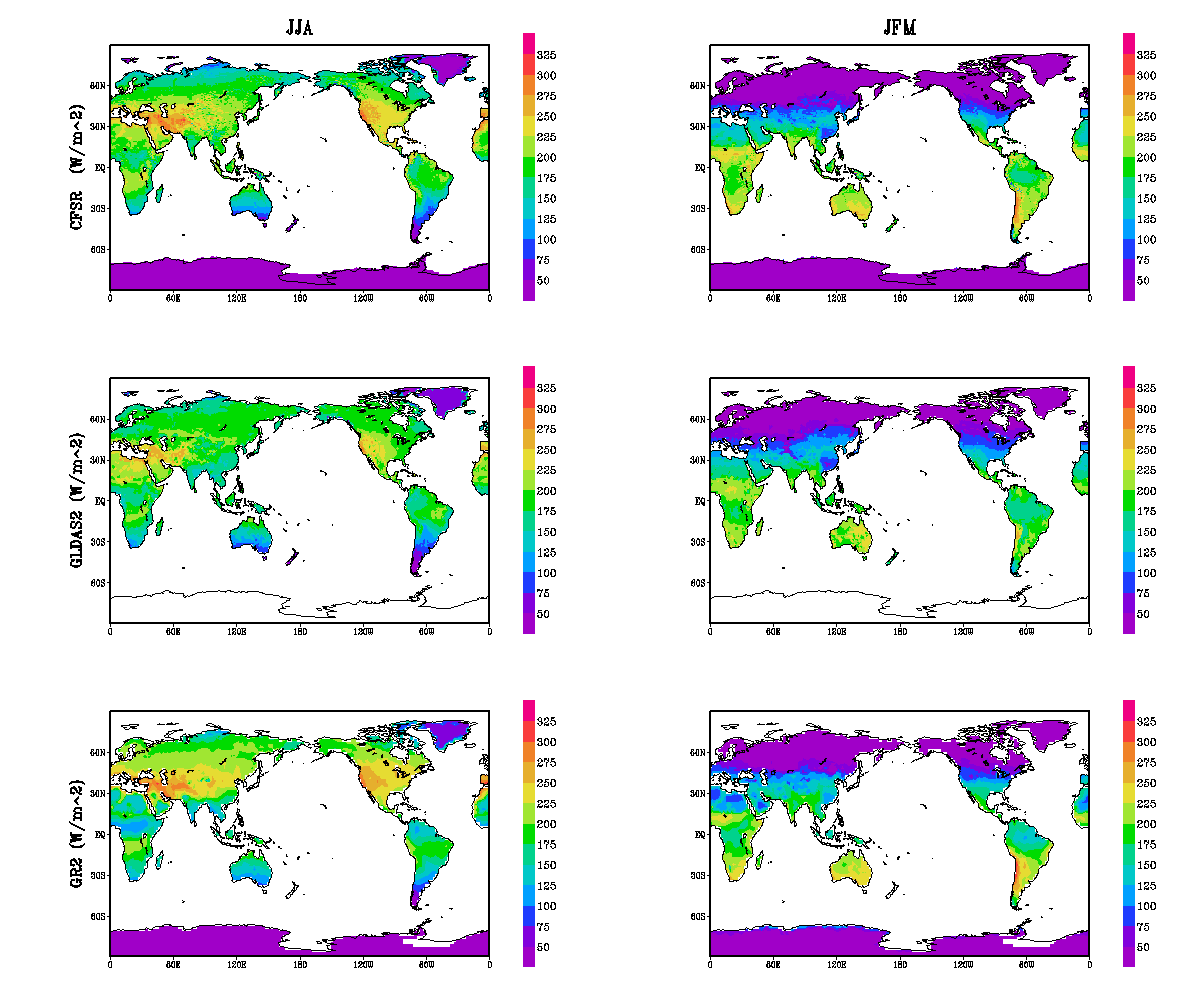 GLDAS
Slightly Lower in summer, closer in winter

Both close to GLDAS
GR2
Net Longwave
CFSR
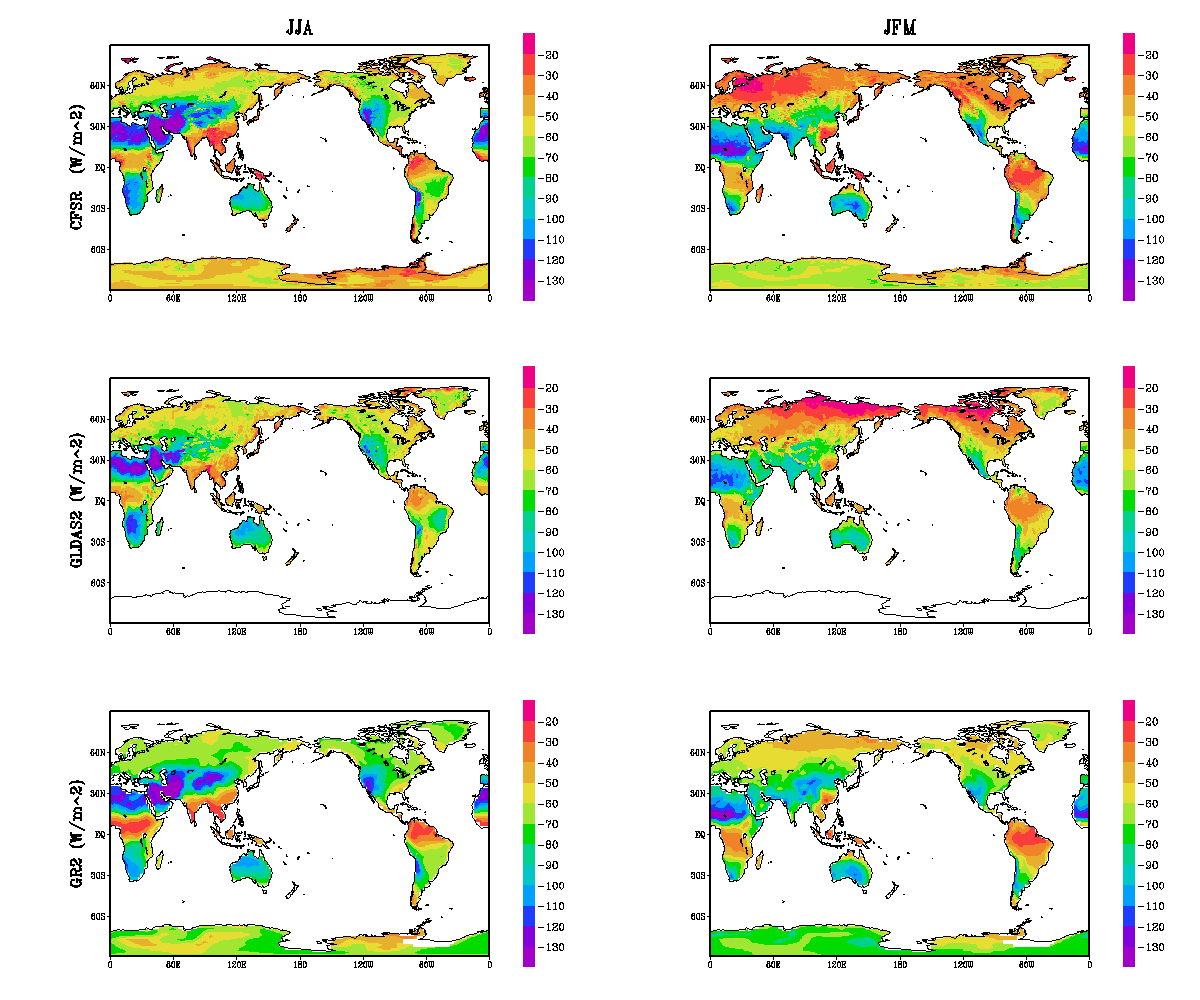 GLDAS
higher in winter, closer in summer

Close to
GLDAS
GR2
Latent Heat Flux
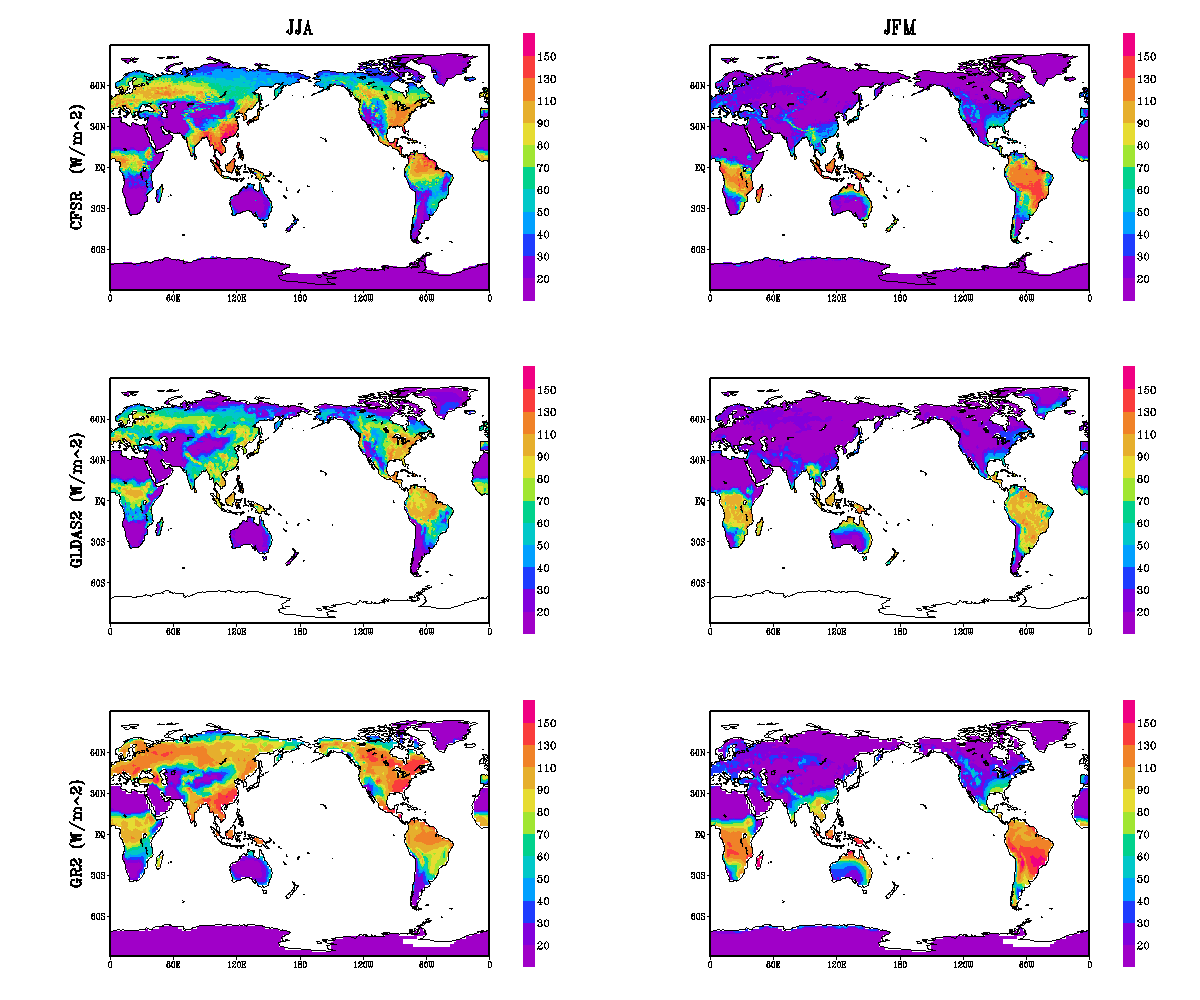 CFSR
GLDAS
Consistent with precip

Lower in summer, closer in winter

Both higher than GLDAS
GR2
Sensible Heat Flux
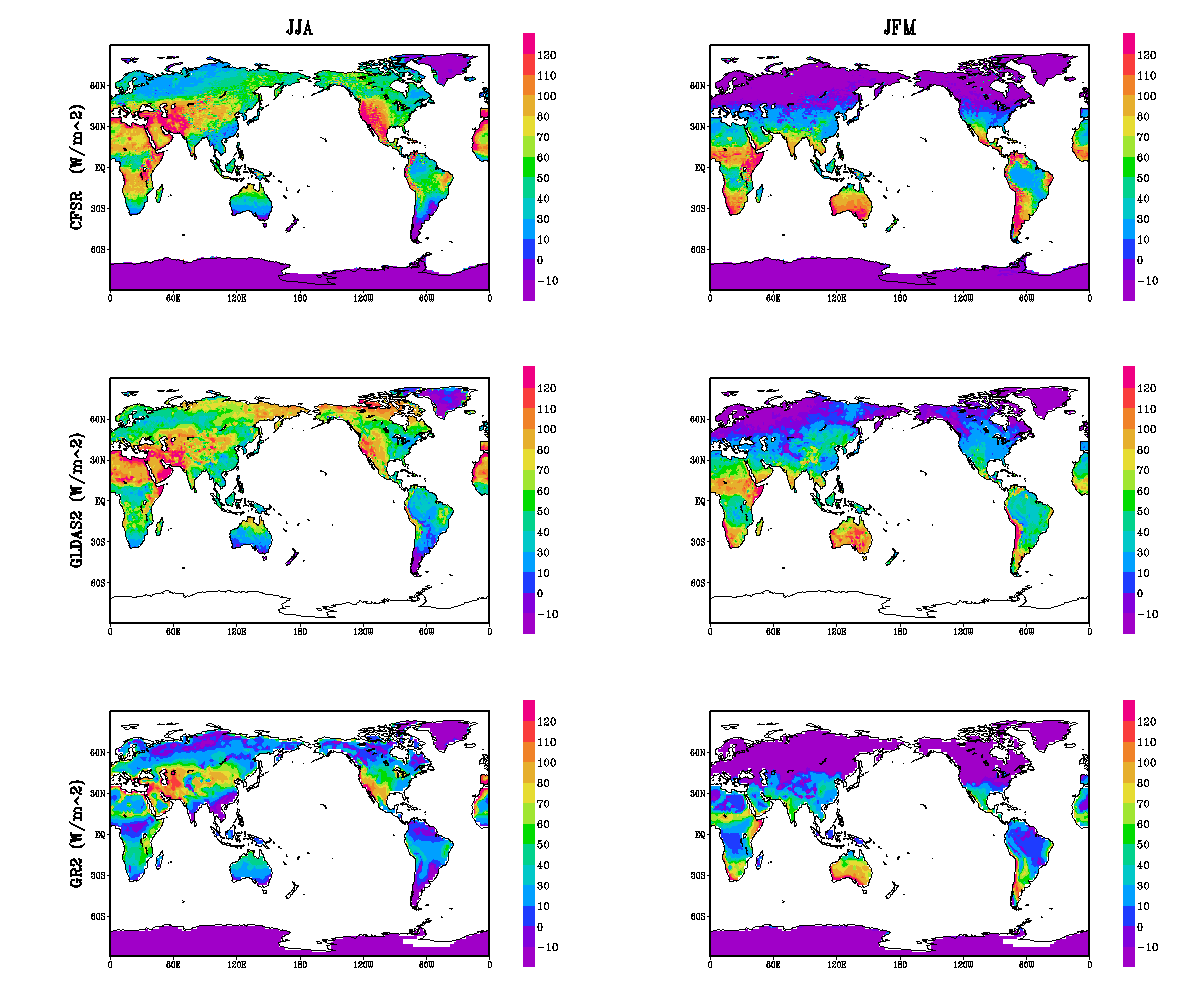 CFSR
GLDAS
Higher in both
seasons

Closer to GLDAS
GR2
Surface Temperature
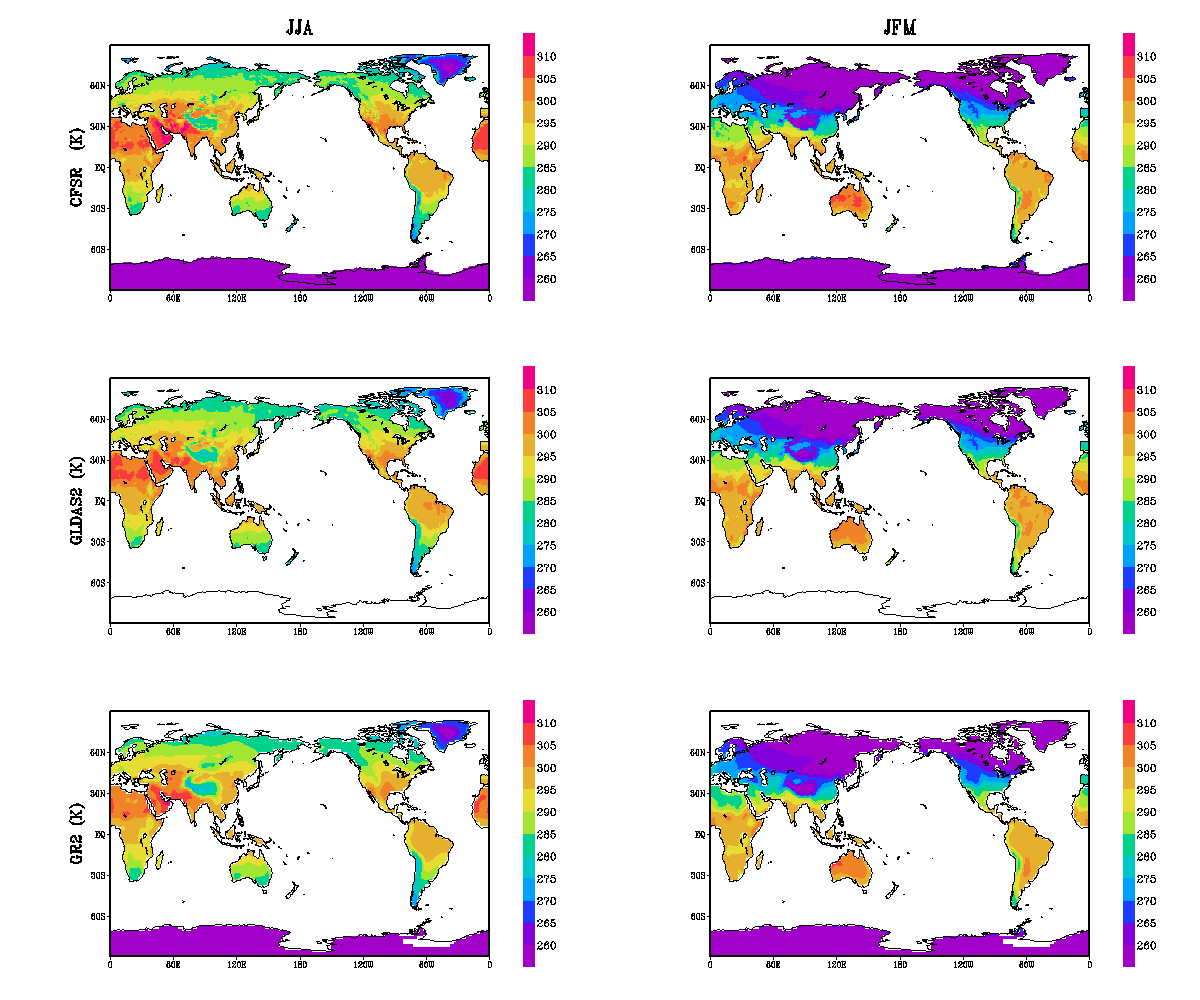 CFSR
GLDAS
Close to each other in both seasons

both close to GLDAS with GR2 slightly lower in summer
GR2
Energy Budget Components Climatology (N.H.)
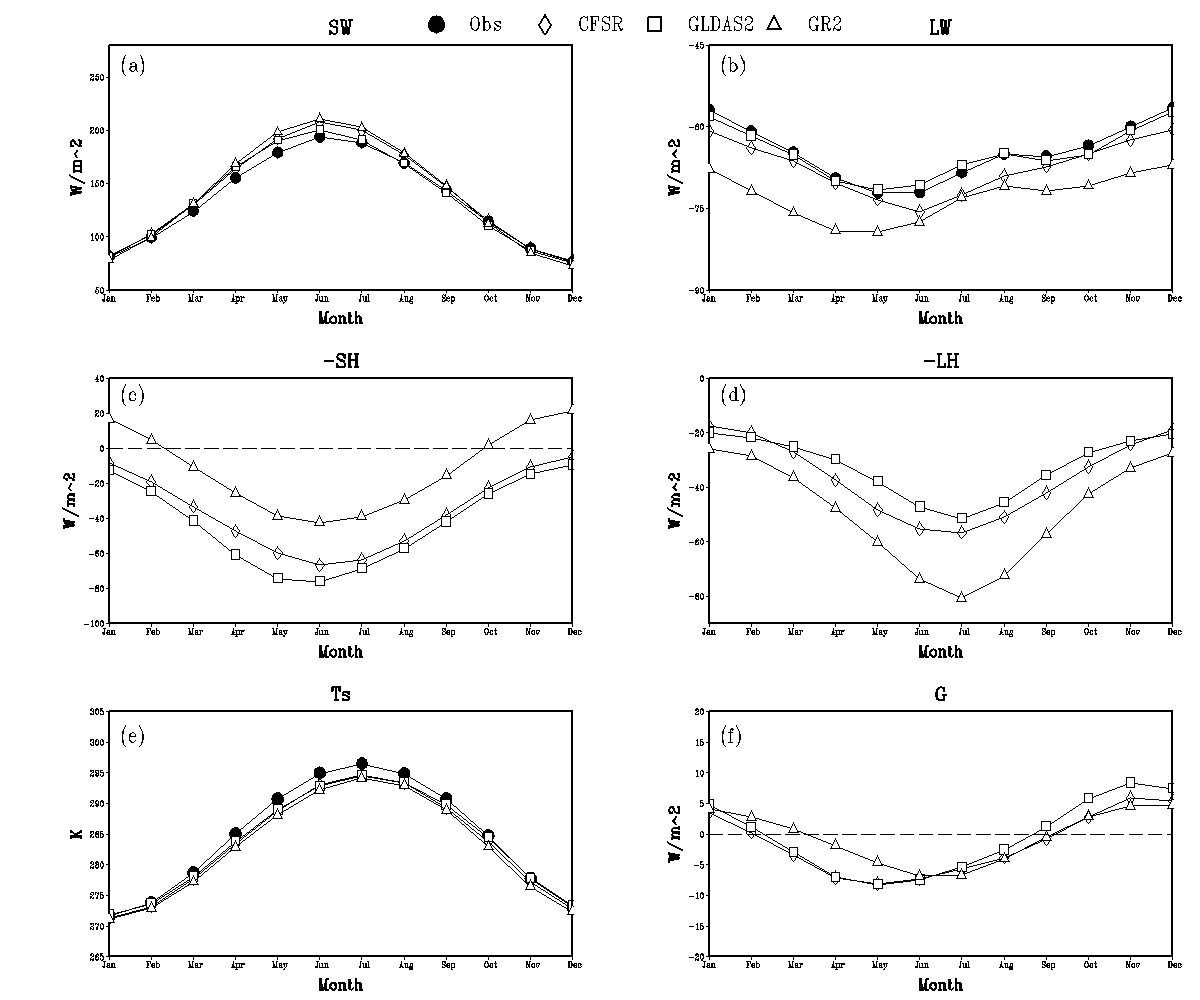 SW close, 
less
LW cooling, 

closer to GLDAS
High SH, low LH, closer to GLDAS
Comparable,,closer to GLDAS
Energy Budget Components Anomaly (N.H.)
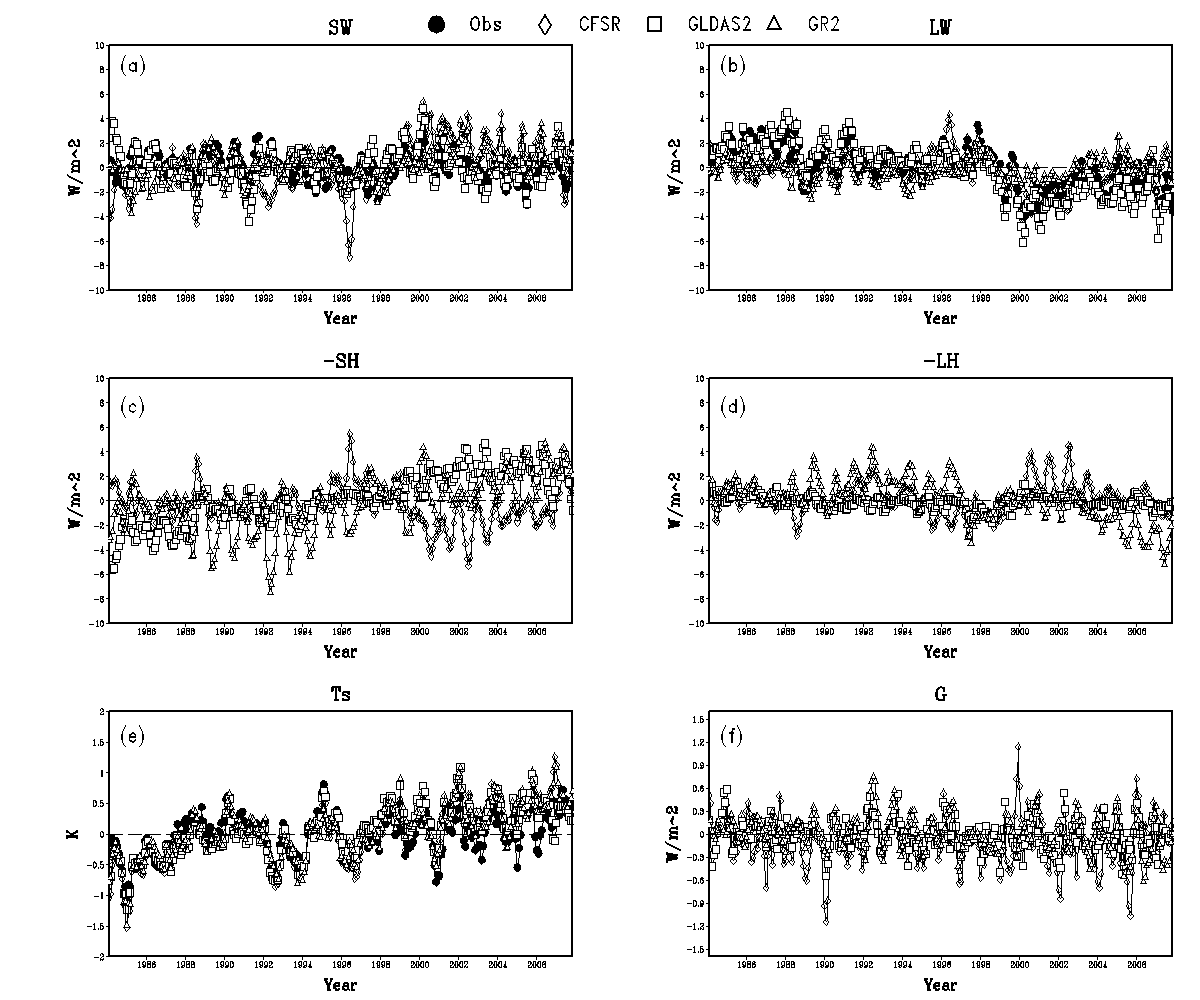 Anomaly fields comparable, GR2 has the largest inter-annual variability
Summary
The new NCEP CFSR has many improvements, especially summer high bias in precipitation in the GR2 via the new Noah LSM and advances in atmospheric model physics.
The budget terms in CFSR are in closer agreement with the offline GLDAS using the same land model, implying  that land-atmosphere interaction is well represented in the CFSR.
Surface water budgets are mainly impacted by precipitation, which is determined by background model bias and efficiency of the assimilation technique.
The direct removal of soil water in GR2 is not efficient as the background model has a high bias. The adjustment made to soil moisture in the CFSR via the semi-coupled GLDAS approach does improve soil moisture in the CFS, which is very important to summer-season predictions .
Surface energy budgets are in better agreements with each other and with the satellite retrievals.
The inter-annual variability in both surface water and energy terms are close to each other.